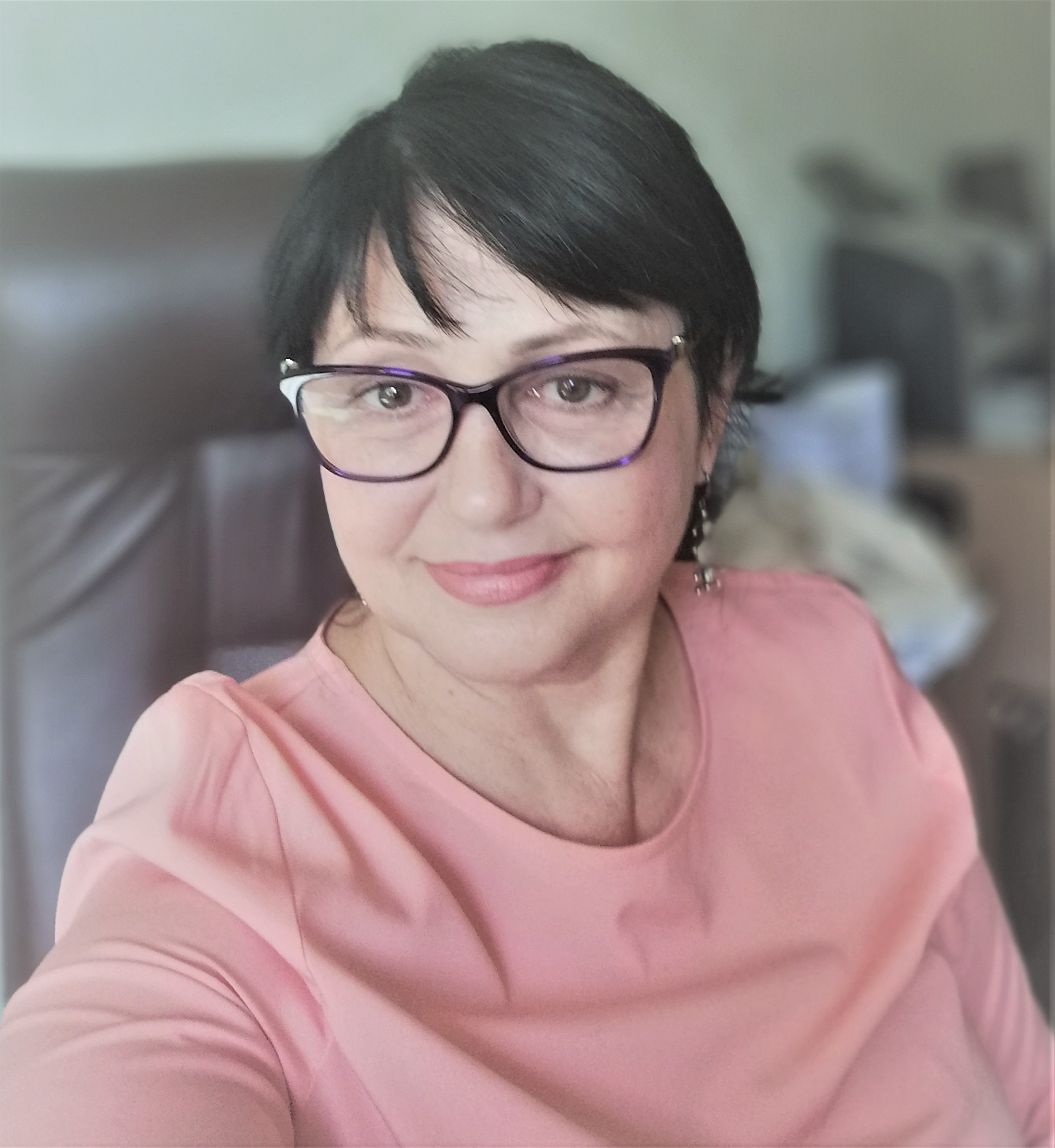 ДИСЦИПЛІНА ЗА ВИБОРОМ СТУДЕНТА: Фінансова звітність державних та підприємницьких структур
розробник дисципліни, лектор:
СІЛІНА ІРИНА ВАДИМІВНА
К.е.н., ДОЦЕНТ
ДОЦЕНТ кафедри інформаційної економіки, підприємництва та фінансів
Інженерний навчально-науковИЙ інститут 
ім. Ю.М. Потебні
 Запорізького національного університету
СІЛІНА ІРИНА ВАДИМІВНА – наукові напрями досліджень, практичний досвід, досвід науково – педагогічної діяльності
Наукові напрями досліджень:
мінімізація ризиків використання фінансових ресурсів підприємства;
фінансове управління економічною безпекою підприємства в умовах кризи;
антикризове фінансове управління підприємством в умовах внутрішньої та зовнішньої нестабільності;
бюджети місцевого самоврядування та проблеми їх формування;
зміцнення податкового потенціалу місцевого самоврядування в умовах децентралізації;
економічна ефективність інвестицій в природоохоронні заходи металургійних підприємств;
проблеми та перспективи впровадження екологічного страхування в Україні.
ПРОДОВЖЕННЯ СЛАЙДУ 2
Практичний досвід роботи
10 років роботи в реальному секторі економіки Запорізької області (Головний бухгалтер);
         20 років - консультант  з питань економіки, бухгалтерського обліку та оподаткування на підприємстві Запорізької області.
Науково – педагогічна діяльність:
Стаж роботи у закладах вищої освіти України 20 років (Запорізький інститут економіки та інформаційних технологій, Запорізька державна інженерна академія, Запорізький національний університет, Класичний приватний університет);
Підготовка магістерських робіт з впровадженням результатів досліджень у практичну діяльність промислових підприємств регіону;
Підготовка студентських конкурсних робіт з екологічного напряму;
Викладання дисциплін: страхування, фінансовий менеджмент в страхових організаціях, страхові послуги, соціальне страхування, податкова система, податковий менеджмент та  ін.
МЕТА КУРСУ
Вивчення сутності фінансової звітності державних та підприємницьких структур, її видів, складу та відповідного нормативно-методичного забезпечення. 
Оволодіння технікою укладання фінансової звітності, узгодження показників різних форм звітності, проведення експрес-аналізу фінансового стану за даними фінансової звітності. Узагальнення досвіду міжнародних інституцій з питань укладання фінансової звітності.
ТЕМИ  для розгляду  з ДИСЦИПЛІНИ  «Фінансова звітність державних та підприємницьких структур»
Модуль 1 «Фінансова звітність підприємницьких структур»
1. Загальні вимоги до фінансової звітності підприємницьких структур.
2. Баланс (Звіт про фінансовий стан) підприємства.
3. Звіт про фінансові результати (Звіт про сукупний дохід).
4. Звіт про рух грошових коштів.
5. Звіт про власний капітал.
6. Примітки до річної фінансової звітності.
7. Консолідована фінансова звітність.
8. Фінансовий звіт малого та мікропідприємства.
9. Основи  експрес-аналізу фінансового стану за даними фінансової звітності.
ТЕМИ  для розгляду  з ДИСЦИПЛІНИ  «Фінансова звітність державних та підприємницьких структур»
Модуль 2 «Фінансова звітність установ державного сектору» 1. Загальна характеристика суб’єктів господарювання державного сектора економіки.
 2. Загальні положення щодо складання звітності суб єктами державного сектору, порядок її подання і затвердження.
3. Баланс: його зміст, побудова та методика складання.
4. Методика складання звітності про фінансові результати діяльності установ державного сектору економіки.
5. Методика складання звітності про рух грошових коштів установ державного сектору економіки.
6. Методика складання звітності про власний капітал установ державного сектору економіки.
7. Примітки до річної фінансової звітності.